Правила поведения в обществе
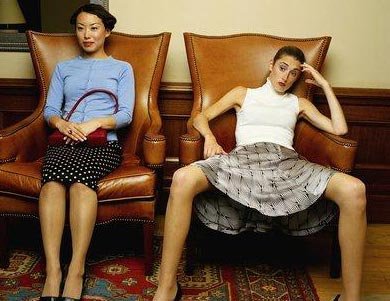 Автор: Будникова Анастасия
Всегда представляй себя и других.
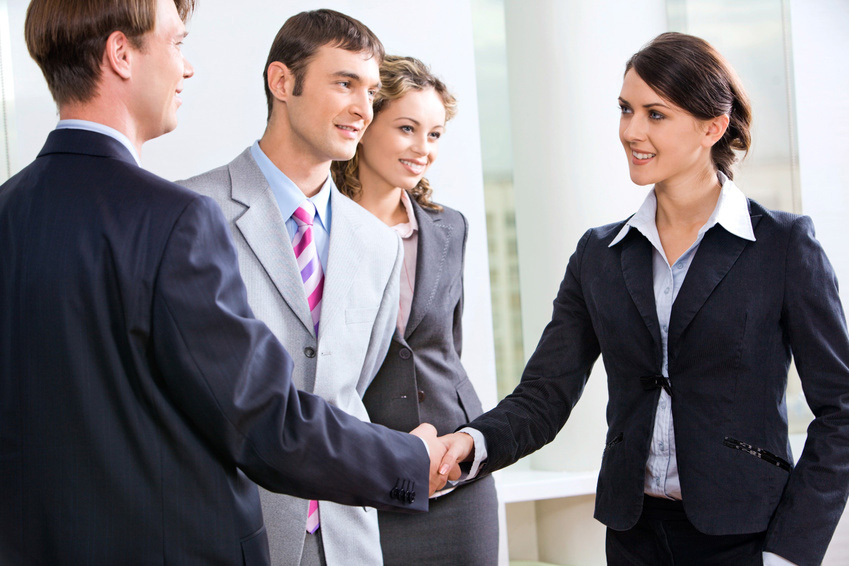 Помогай другим. Открывай двери.
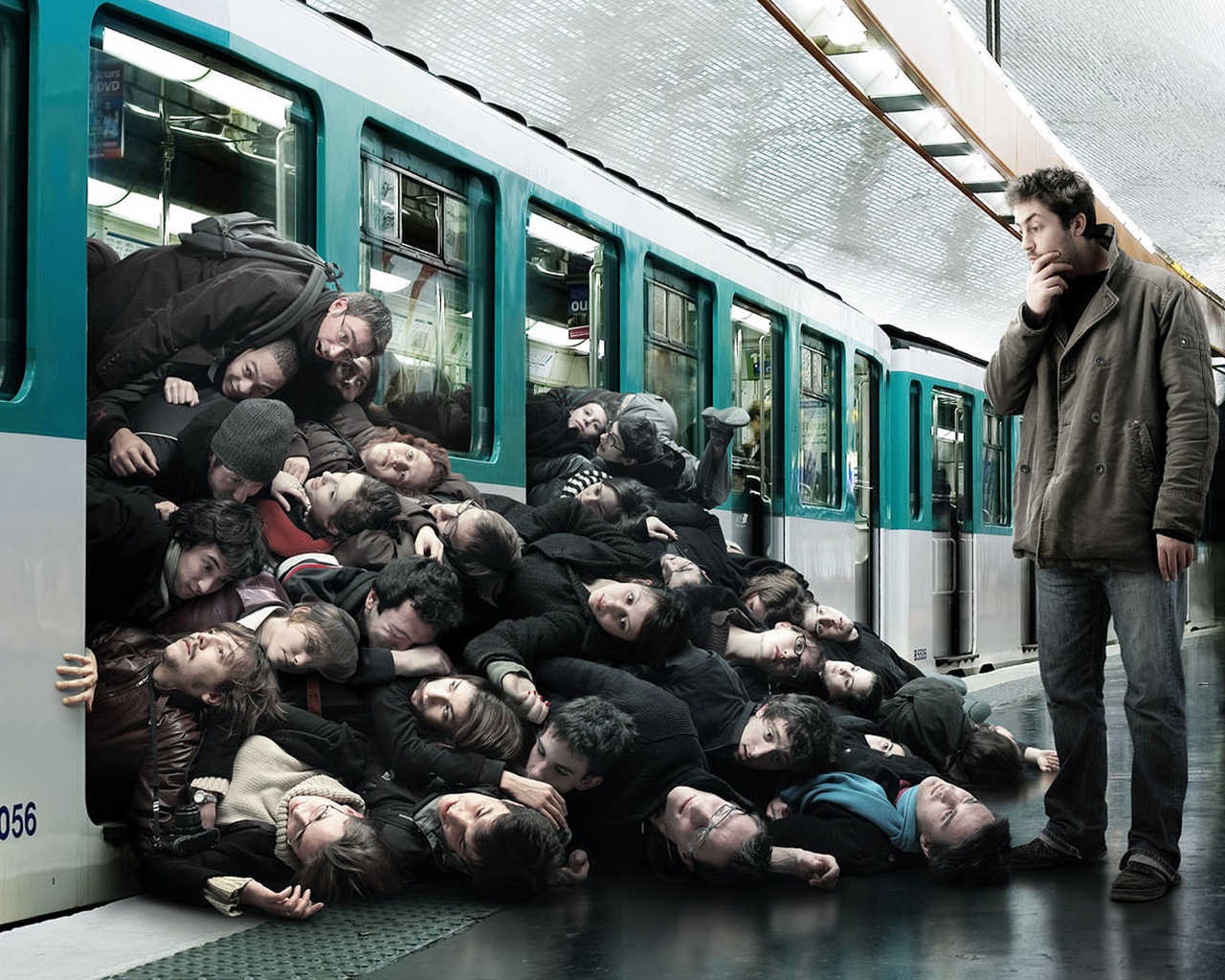 По отношению к незнакомцам/новым гостям: не делай никаких негативных комментариев по поводу внешнего вида или одежды.
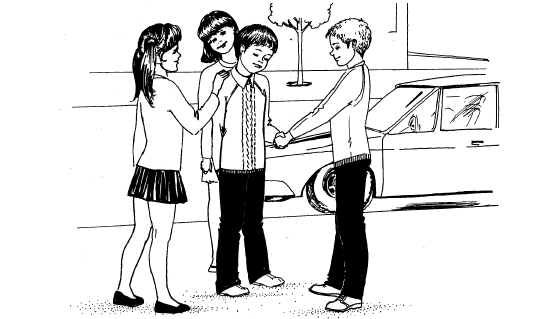 Не обращайся к старшим и пожилым людям по имени, если только они тебя специально об этом не попросят.
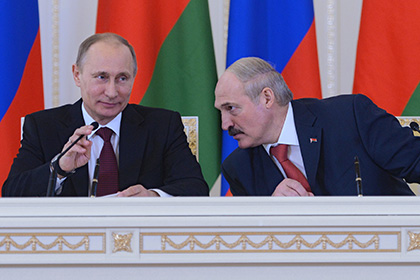 Если пожилой человек входит в автобус или поезд, то люди, которые моложе, уступают ему место.
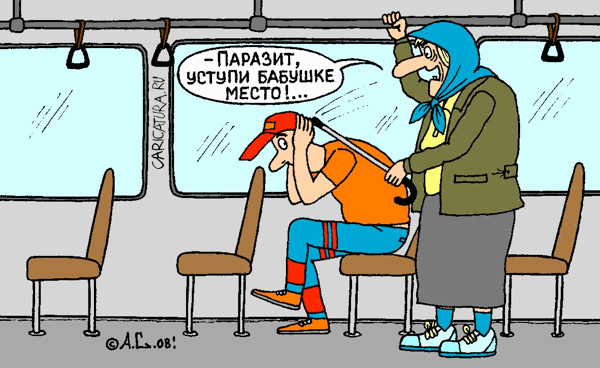 Носи красивую и чистую одежду по воскресеньям.
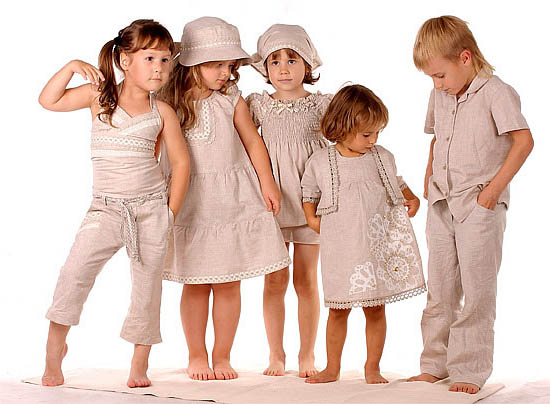 Уходя, мужчины должны помочь женщинам одеть пальто/куртки.
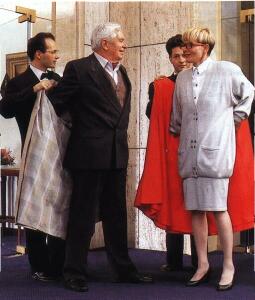 Девушки/женщины должны всегда одеваться скромно.
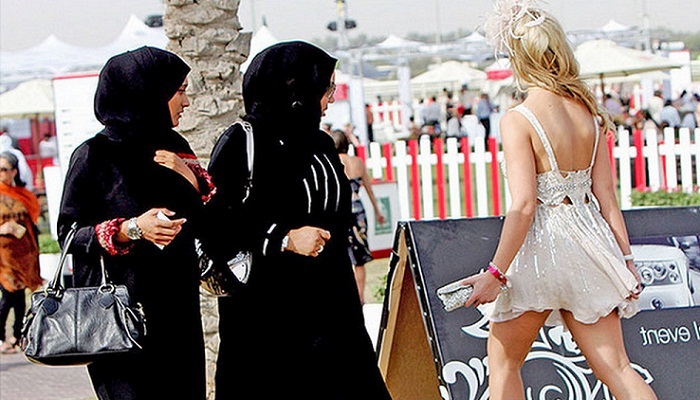 Вставай, когда исполняется национальный гимн. Проявляй уважение к флагу.
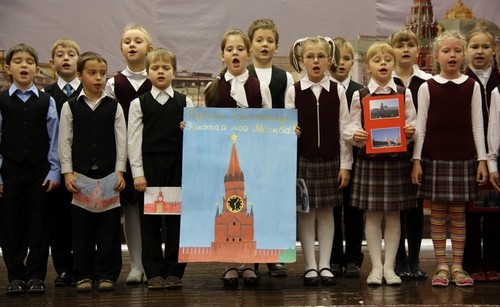 Принимай участие в общественной работе различных местных организаций.
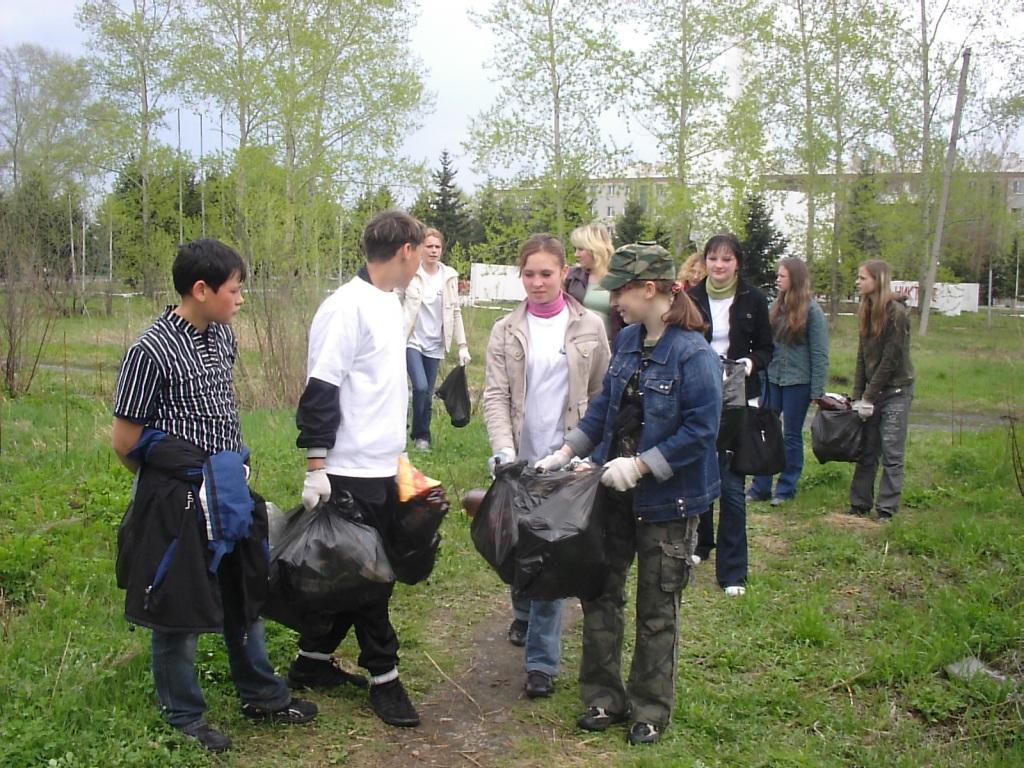 Спасибо за внимание!
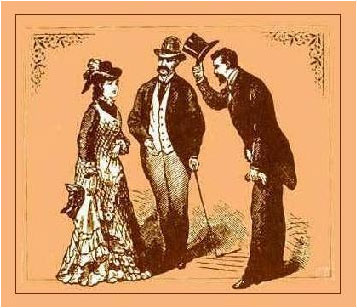